Ключевые элементы программы сопровождения 
приемных семей с детьми раннего и дошкольного возраста с ограниченными возможностями здоровья
Татьяна Игрушкина, специальный педагог, 
зав отделом по работе с семьями
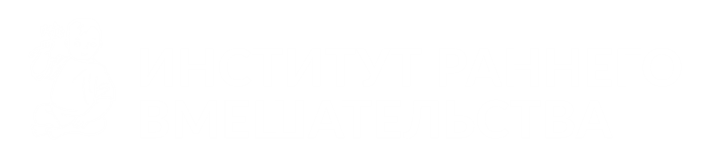 Подготовительный этап:Изучение потребностей приемных родителей в сопровождении
Опыт оказания междисциплинарной командой ИРАВ ранней помощи приемным семьям с детьми раннего возраста с ОВЗ  (по обращению семей и организаций)

  Изучение командой ИРАВ данных психологических исследований, социологических опросов об эффективности помощи и поддержки приемных семей

  Обучение команды групповым формам поддержки родителей  («Направляемый диалог» , Норвегия, «Зрелое родительство», Великобритания)

  4-летний опыт сопровождения приемных семей с детьми раннего и дошкольного возраста с ОВЗ и без нарушений в развитии в виде комплексной программы в проектном режиме
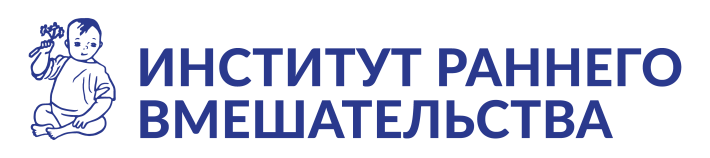 www.eii.ru
Услуги социальных служб, которые особенно ценят родители:
открытая, честная, своевременная и информативная коммуникация;
время, проведенное с кем-то, кто слушает, дает обратную связь, информацию, утешение и совет и надежен;
услуги, которые практичны, доступны, сформированы в соответствии с конкретными нуждами семьи;
подход, который подкрепляет, а не разрушает их родительские способности
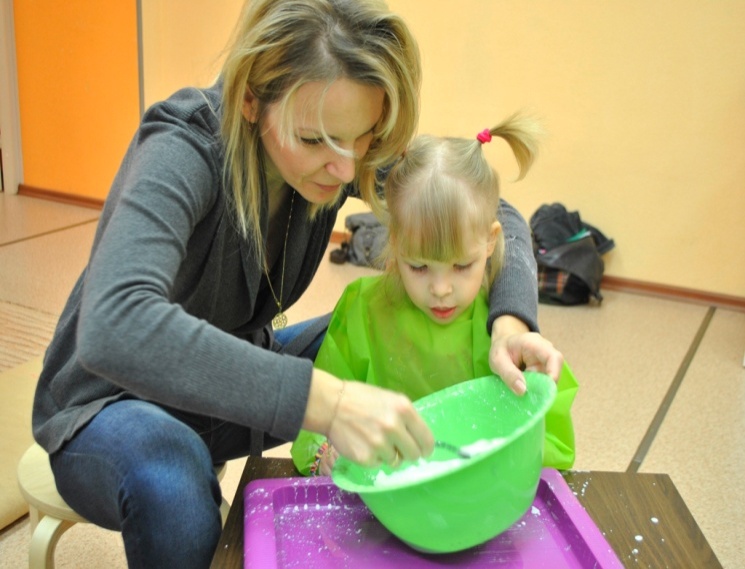 Было доказано, что:
Буклеты о родительстве –  не дают никакого эффекта
Демонстрация хороших примеров родительства приводит к отрицательному эффекту. Большинство матерей видит в этом элемент контроля
Использование ролевых игр с матерями приводит к улучшению взаимодействия
Просмотр матерями видеозаписей их взаимодействия с ребенком и возможность для матери самостоятельно оценивать его по специальным шкалам, приводит к улучшению рефлексии, и ведет к улучшению взаимодействия
К наилучшим результатам приводит помощь матери в регистрации ее чувств и ответов ребенка, когда это делается в безопасном окружении        Бенгт Борьесон
Цель программы сопровождения:
Способствовать профилактике 
                            вторичного сиротства
 и гармонизации детско-родительских отношений 
на основе осуществления длительной программы сопровождения междисциплинарной командой специалистов и обучения приемных родителей методам и способам взаимодействия, игры и ухода за ребенком с учетом особенностей развития ребенка
Задачи программы сопровождения:
способствовать улучшению развития детей в когнитивном, речевом, двигательном развитии, улучшению функционирования детей в повседневной жизни в домашней среде;
организовать помощь родителям для уменьшения трудностей их ребенка, обучить родителей позитивным способам справляться с родительскими функциями;
улучшить социально-эмоциональное развитие детей;
оказать психологическую помощь родителям, облегчить их эмоциональное состояние;
предоставить семьям экстренную профессиональную помощь специалистов в преодолении кризисных ситуаций.
Комплексный подход к сопровождению приемных семей с детьми раннего и дошкольного возраста с ОВЗ
групповая форма на основе родительско-детских групп по программе ICDP «Направляемый диалог» 
     
       (1 раз в неделю по 2,5 часа 
         12 недель)
сопровождение семьи в индивидуальной форме по технологии «раннее вмешательство» 
    
      (1 раз в неделю по 1 часу)
Сопровождение семьи по технологии «раннее вмешательство»
Индивидуальная программа помощи ребенку
Поддержка в понимании состояния ребенка
Семья + ребенок
Развитие функциональных навыков у ребенка
Обучение родителей эффективным стратегиям
Ресурсная поддержка семьи
Информационная поддержка родителей
Групповая форма сопровождения на основе родительско-детских групп по программе ICDP «Направляемый диалог»
ICDP (International Child Development Programmes) – основана в 1992 году, в г. Осло, Норвегия
Признание ВОЗ - Программа ранней психо-социальной интервенции
Научная обоснованность (Hundeide, K., 2001, 2007 Egebjerg , 2003, Sherr, L., Skar, A.-M. S., 2014, 2015 )
ОСНОВНЫЕ КОМПОНЕНТЫ ПОГРАММЫ ICDP
РЕГУЛЯРНАЯ ПОМОЩЬ
ВОЗДЕЙСТВИЕ НА ПОЛОЖИТЕЛЬНЫЙ ОПЫТ РОДИТЕЛЯ
ФАСИЛИТАТОРСТВО ВМЕСТО ЭКСПЕРТНОЙ ПОЗИЦИИ
ИСПОЛЬЗОВАНИЕ ВИДЕОМАТЕРЬЯЛОВ ДЛЯ ОБУЧЕНИЯ РОДИТЕЛЕЙ ПОЗИТИВНЫМ СТРАТЕГИЯМ ВЗАИМОДЕЙСТВИЯ С РЕБЕНКОМ
Программа ICDP строится на 8 принципах хорошего взаимодействия
Показывайте свои положительные чувства ребенку
Приспосабливайтесь к ребенку и поддерживайте его инициативы                Эмоциональный
Говорите с ребенком об интересующих его вещах                                                            диалог
Хвалите ребенка и выражайте свое одобрение


Помогайте ребенку сосредоточивать своё внимание
Придавайте смысл восприятию ребенком окружающего мира                            Передача и
Углубляйте разъясняйте ребенку смысл происходящего вокруг                         обогащение


Помогайте ребёнку контролировать себя, позитивно устанавливая границы     Регулирующая
                                                                                                                                                          коммуникация
Организация групповой работы
Группа родительской поддержки 

Детская группа (дети приобретают безопасный опыт  разлуки с мамой, доверия другому взрослому, играя с другими детьми)

совместная еда для детей, родителей и специалистов

совместная деятельность, чтобы попробовать на практике новые навыки и строить репертуар из навыков

"Домашняя работа", чтобы укрепить новые навыки
РЕЗУЛЬТАТЫ (2016 г. 14 семей, 16 детей)
До
После
KID/RCDI  - 5 из 16 детей имеют норму развития
По результатам анализа скрининга социально-эмоционального развития детей после вмешательства: 8 из 16 детей показали норму развития.
По результатам анализа оценки детско-родительского взаимодействия Piccolo после вмешательства:   10 из 14 семей не имеют трудностей во взаимодействии, 4 семьи показали динамику и улучшение во взаимодействии, но трудности взаимодействия пока сохраняются.
по результатам проведения оценок KID/RCDI ,было обнаружено отставание в развитии у 13 детей (всего 16 детей).
По оценке скрининга социально-эмоционального развития ASQ критический балл обнаружен у 16 детей. 
По результатам оценки детско-родительского взаимодействия Piccolo трудности взаимодействия были выявлены у всех пар взрослый-ребенок
Что родители получили от группы?
«Смотреть на ситуацию глазами ребенка»
«Проводить с ребенком качественное время»
«Понимание потребностей ребенка, причин его поведения»
«Не падать духом»
«Любить ребенка»
«Я стала менее тревожной»
«Я меньше раздражаюсь и расстраиваюсь и чувствую себя увереннее»
«Чаще стала находить верный подход к ребенку»
«Появилось больше терпения и понимания»
Проект НОУ ДПО «СПб ИРАВ» «Родители и профессионалы вместе», 2016-2017 г.
Направлен на передачу технологии    
     сопровождения приемных семей, 
     воспитывающих детей раннего и дошкольного 
     возраста с ОВЗ, специалистам Служб ранней помощи Воронежа и Перми
      (Проект реализуются при поддержке Фонда «КАФ» и Благотворительного фонда ООО «Амвэй»)
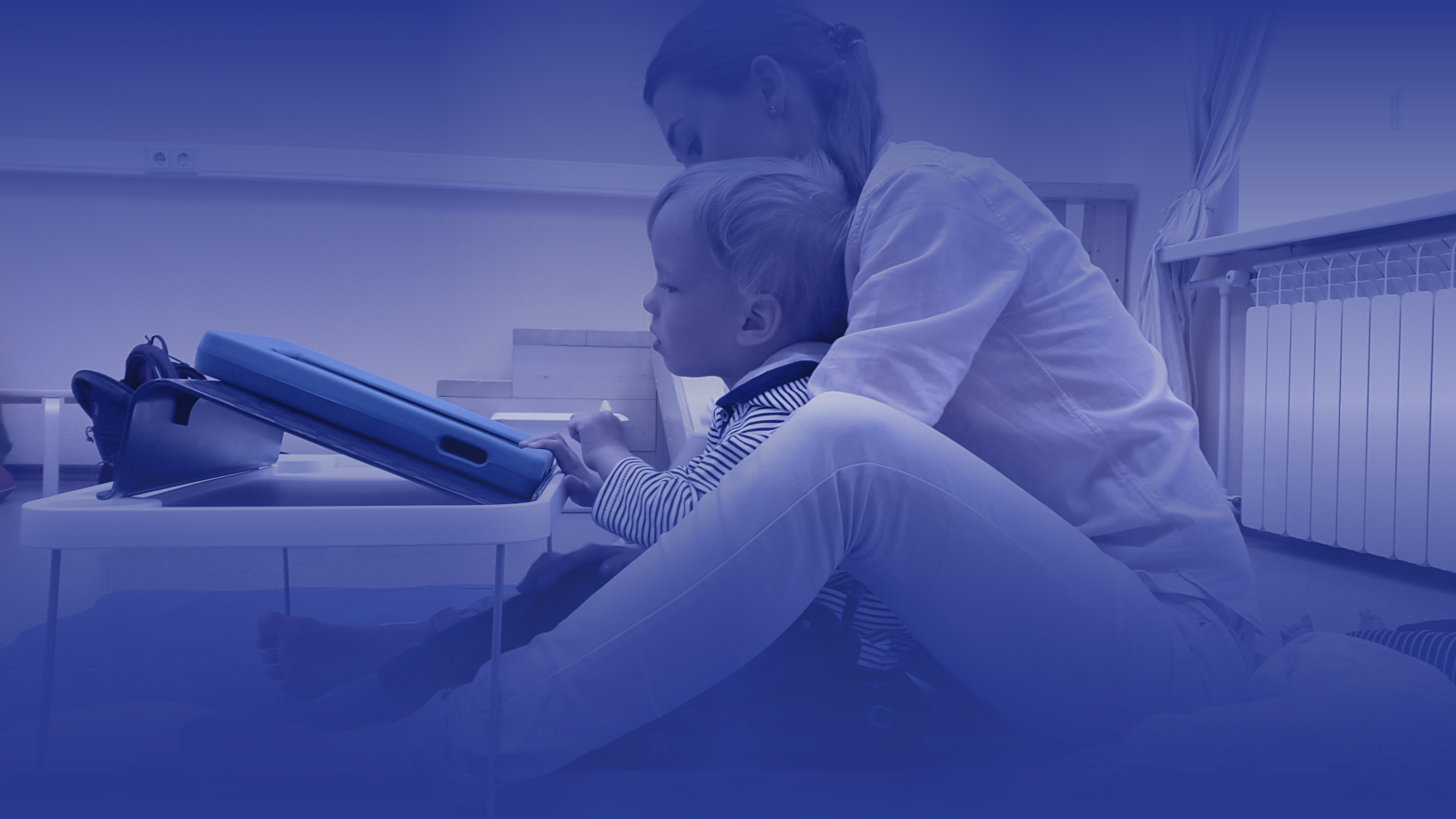 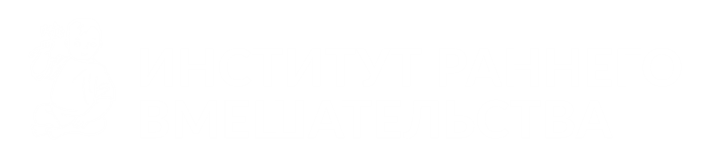 www.eii.ru
СПАСИБО!
Санкт-Петербургский
Институт Раннего Вмешательства
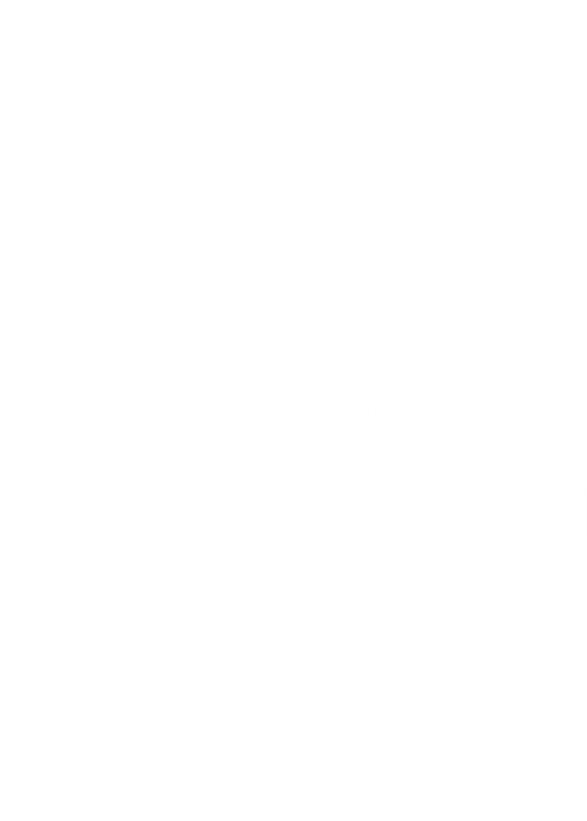 www.eii.ru